Địa lí
Bài cũ:
Câu 1: Hãy chỉ đồng bằng Bắc Bộ trên bản đồ và cho biết đồng bằng Bắc Bộ do những con sông nào bồi đắp nên?
Câu 2: Đặc điểm địa hình và sông ngòi ở đồng bằng Bắc Bộ?
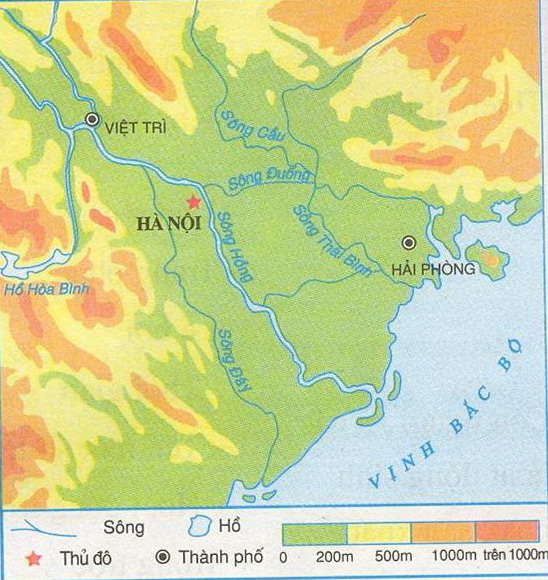 Lược đồ đồng bằng Bắc Bộ
Địa lí
Người dân ở đồng bằng Bắc Bộ
1. Chủ nhân của đồng bằng
Đồng bằng Bắc Bộ là nơi đông dân hay thưa dân?
* Đây là vùng có dân cư tập trung đông nhất cả nước.
Người dân sống ở đồng bằng Bắc Bộ chủ yếu là dân tộc nào?
* Người dân ở đồng bằng Bắc Bộ  chủ yếu là người Kinh sống thành từng làng với nhiều ngôi nhà quây quần bên nhau.
BẢNG SỐ LIỆU VỀ MẬT ĐỘ DÂN SỐ CÁC ĐỊA PHƯƠNG (Số liệu tính đến năm 2006 của TCTK Việt Nam)
* Vùng đồng bằng Bắc Bộ là vùng có dân cư tập trung đông đúc nhất nước ta
Địa lí
Người dân ở đồng bằng Bắc Bộ
1/ Chủ nhân của đồng bằng
Kết luận:
 -  Nhà được xây dựng chắc chắn xung quanh có sân, vườn, ao…(phải làm nhà kiên cố, có sức chịu đựng được bão, lụt...)
 - Làng Việt cổ có luỹ tre xanh, cây đa, cổng làng và đình làng….
 - Ngày nay, làng có nhiều nhà hơn trước. Nhiều nhà xây có mái bằng, cao nhiều tầng.
Thảo luận nhóm đôi và trả lời các câu hỏi sau:
1/  Nêu đặc điểm  nhà ở của người Kinh ở đồng bằng Bắc Bộ?
2/  Làng Việt cổ có đặc điểm gì?
3/  Ngày nay, nhà ở và làng xóm của người dân đồng bằng Bắc Bộ thay đổi như thế nào?
Hình ảnh về làng xóm, nhà cửa của đồng bằng Bắc Bộ (trước đây)
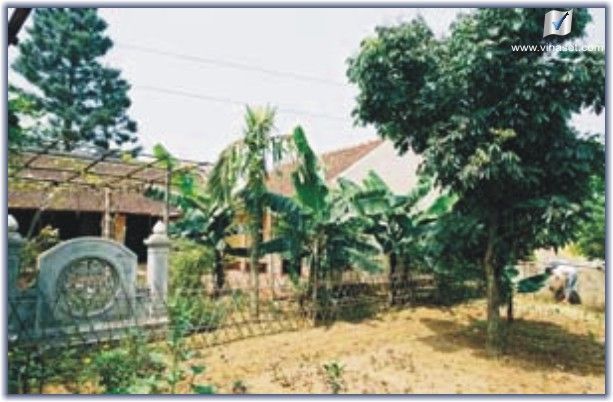 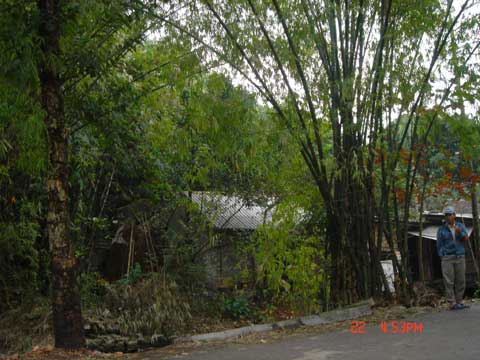 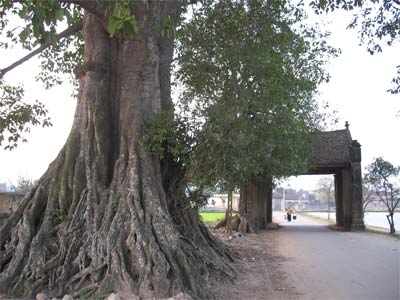 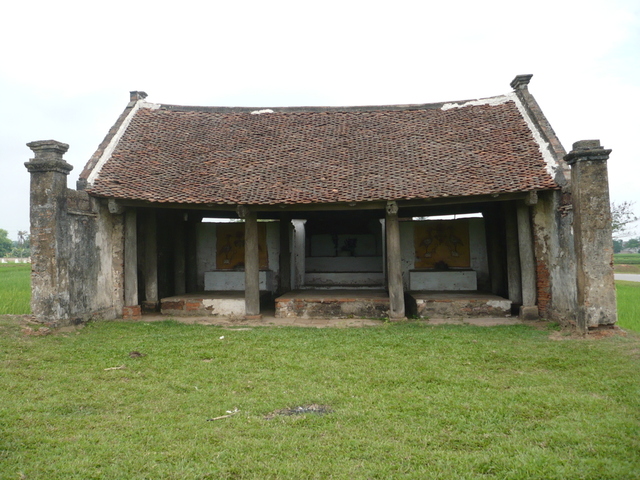 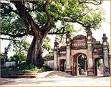 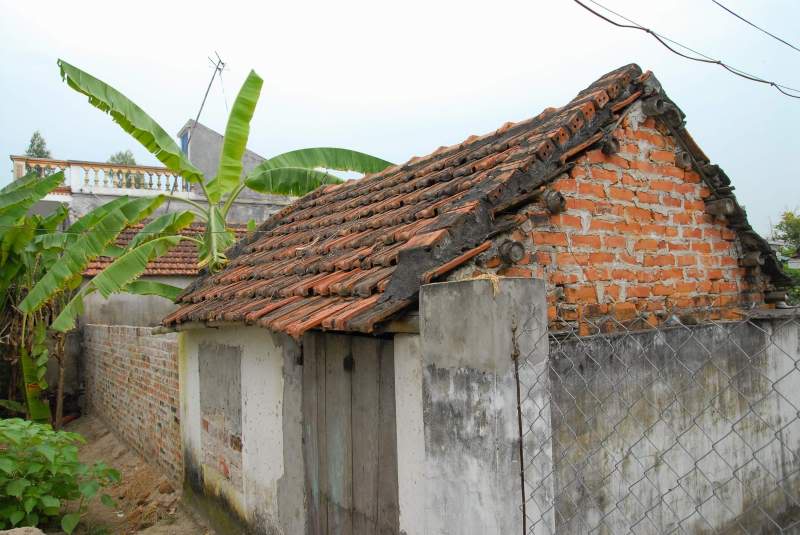 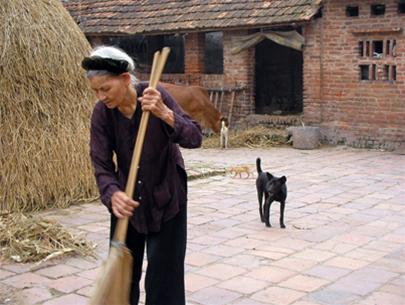 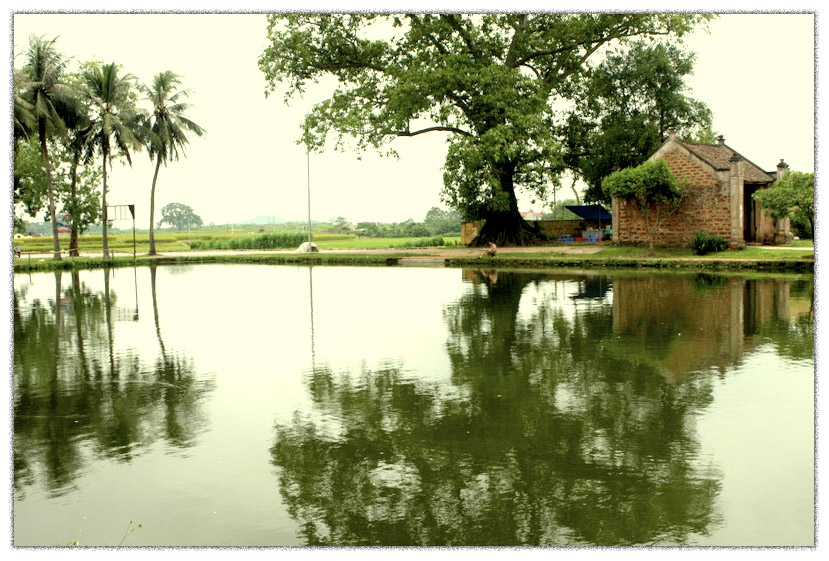 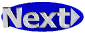 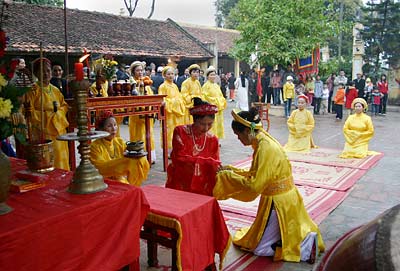 Cúng Thành hoàng làng
Hình ảnh về làng xóm, nhà cửa của đồng bằng Bắc Bộ (ngày nay)
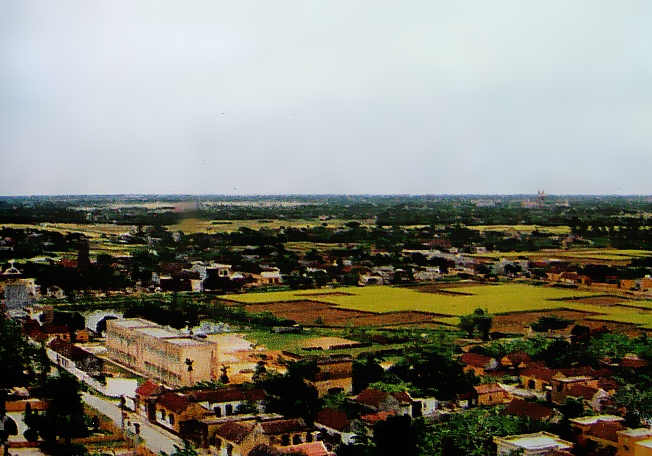 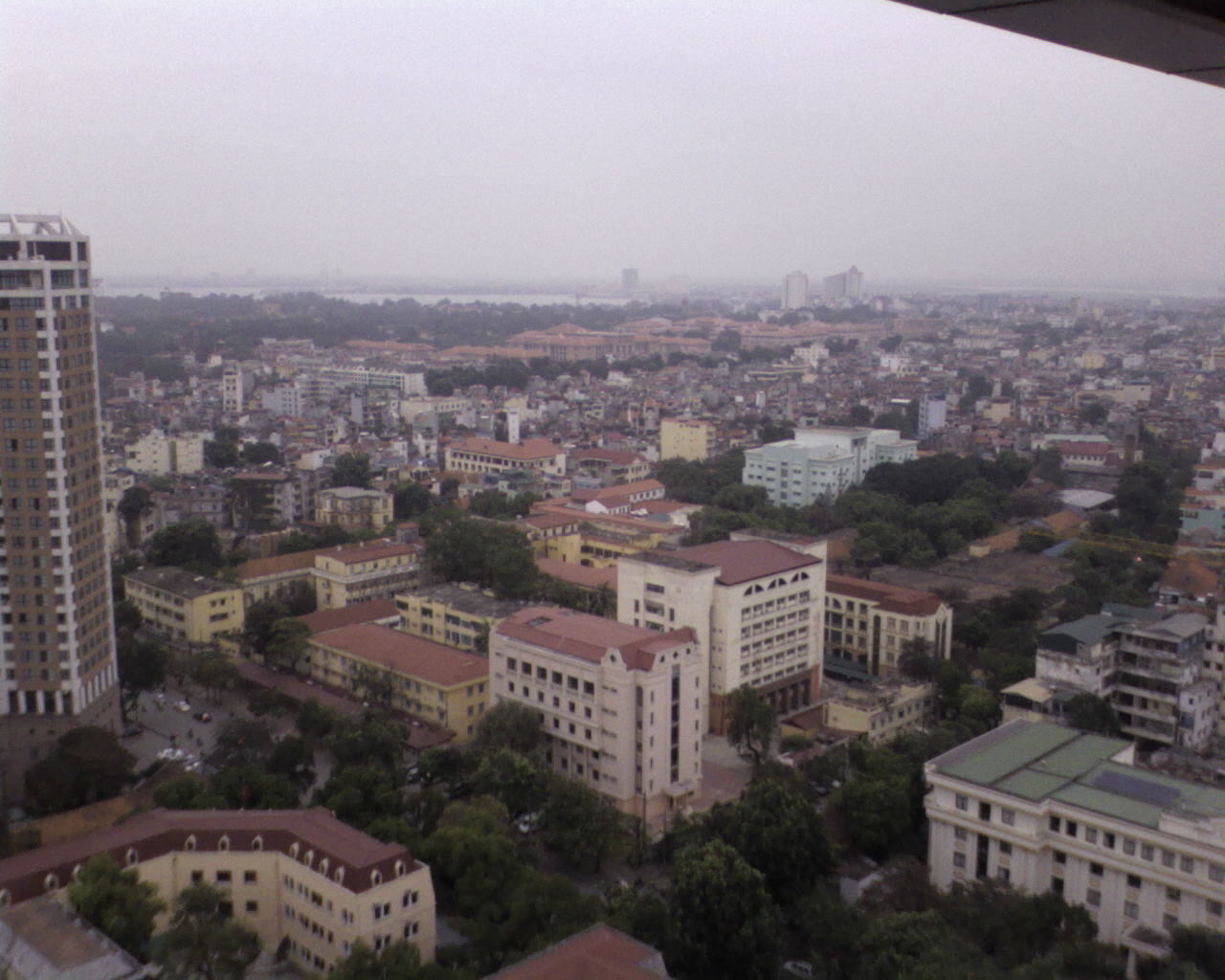 Địa lí
Người dân ở đồng bằng Bắc Bộ
1/ Chủ nhân của đồng bằng
Dân cư tập trung đông đúc nhất nước ta
Chủ yếu là người Kinh sống thành từng làng với nhiều ngôi nhà quây quần với nhau.
Nhà được xây dựng chắc chắn, xung quanh có sân, vườn, ao…
Địa lí
Người dân ở đồng bằng Bắc Bộ
1/ Chủ nhân của đồng bằng
2/ Trang phục và lễ hội
Thảo luận nhóm 4
Dựa vào các hình 2, 3, 4  ( SGK ) và vốn hiểu biết của mình hãy hoàn thành bảng sau:
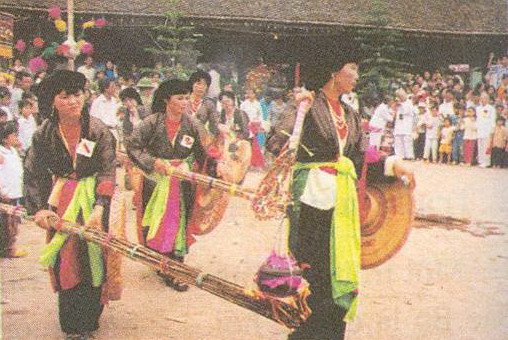 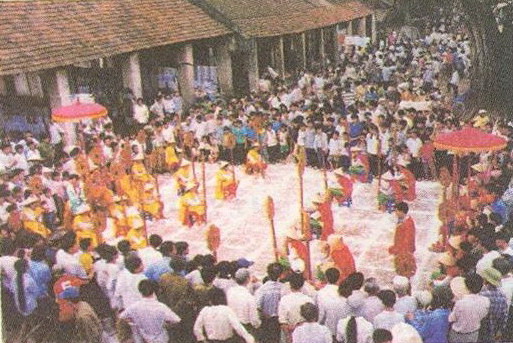 Đấu cờ người
Thi nấu cơm
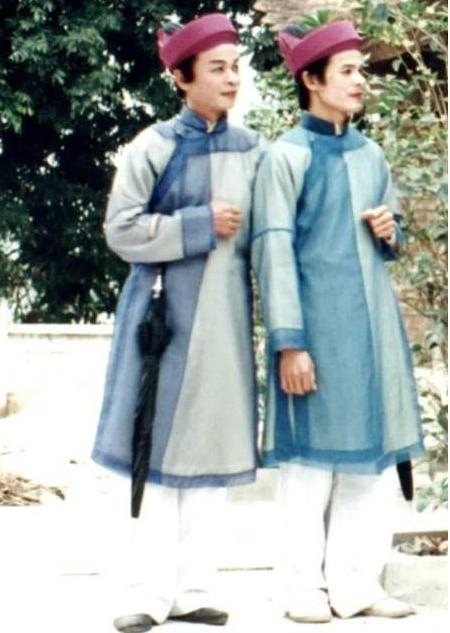 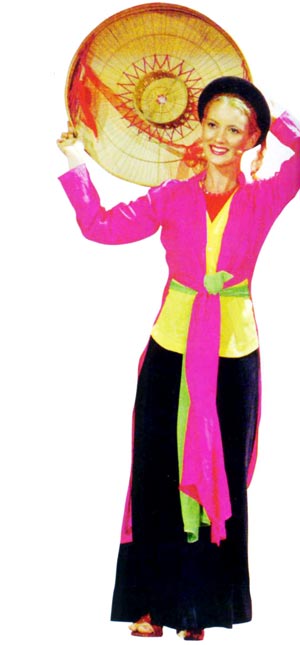 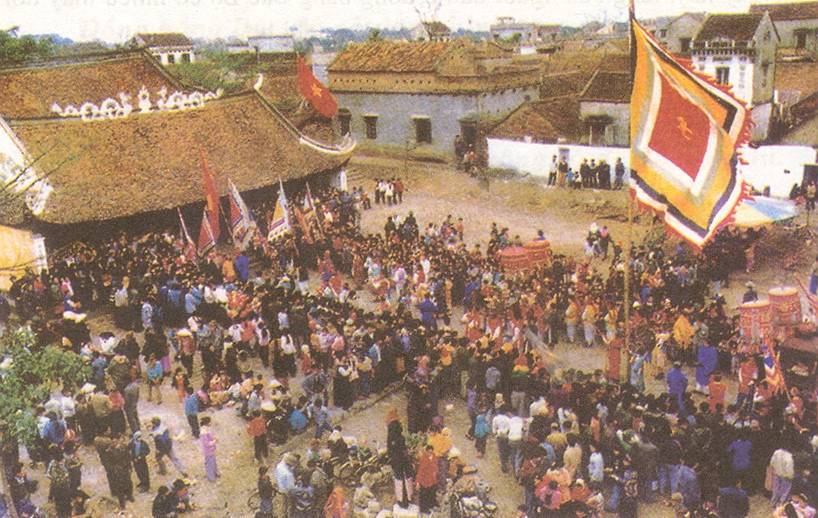 Lễ hội ở sân đình
Trang phục truyền thống trong lễ hội
Địa lí
Người dân ở đồng bằng Bắc Bộ
1/ Chủ nhân của đồng bằng
2/ Trang phục và lễ hội
Mùa xuân và mùa thu
- Cầu cho 1 năm mới mạnh khoẻ, mùa màng bội thu.
- Kỉ niệm, tết lễ…
Trang phục truyền thống:
- Nam: quần trắng, áo dài the, đầu đội khăn xếp.
- Nữ: váy đen, áo dài tứ thân, bên trong là yếm đỏ, đầu vấn tóc và chít khăn mỏ quạ
-Tổ chức tế lễ
-Hoạt động vui chơi, giải trí: Chọi gà, cờ người, thi nấu cơm, hát quan họ….
Địa lí
Người dân ở đồng bằng Bắc Bộ
1/ Chủ nhân của đồng bằng
2/ Trang phục và lễ hội
Kể tên những lễ hội nổi tiếng ở đồng bằng Bắc bộ?
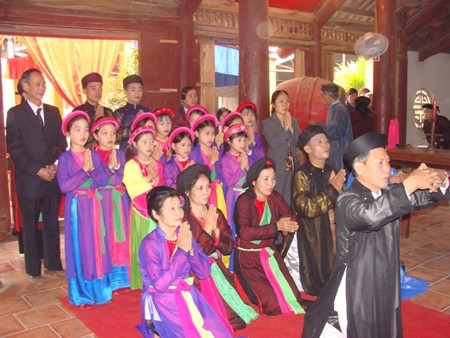 Hội Lim
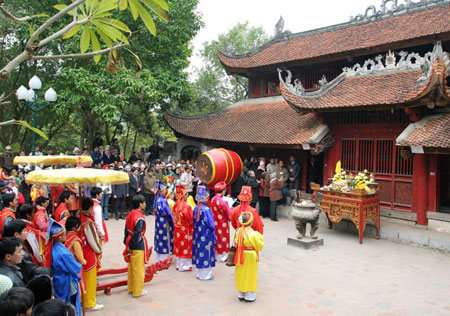 Hôi Gióng
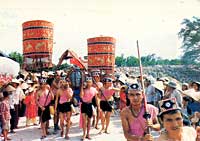 Hội Gióng
Sóc Sơn – Hà Nội
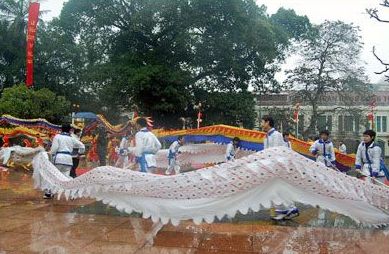 Hội Gióng
Sóc Sơn – Hà Nội
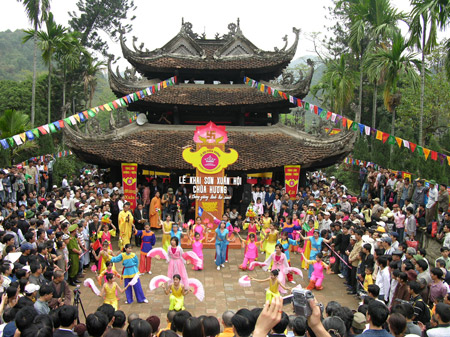 Hội Chùa Hương
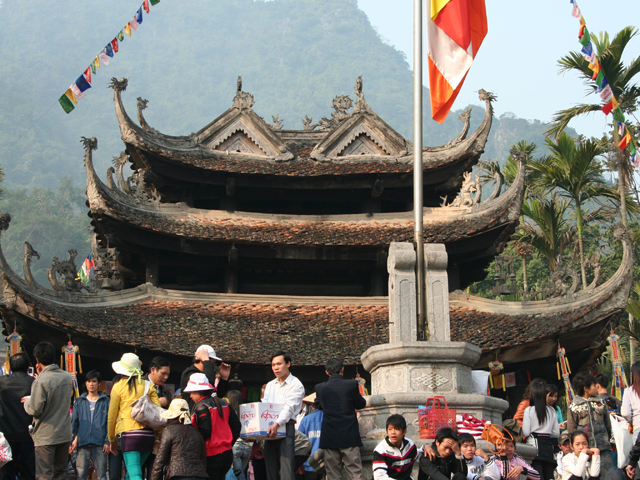 Lễ hội Chùa Hương
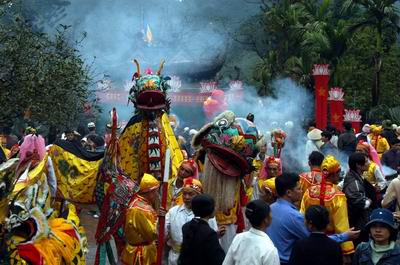 Lễ hội Chùa Hương
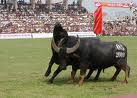 Hội chọi trâu
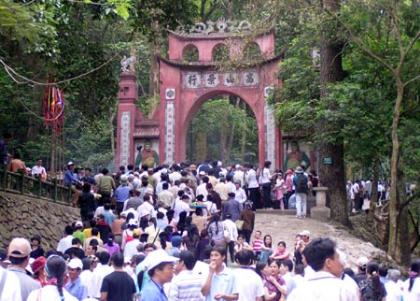 Hội đền Hùng (Phú Thọ, ngày 10 tháng 3 – âm lịch)
Toàn cảnh Hội Lim  (Bắc Ninh – ngày 11 tháng giêng)
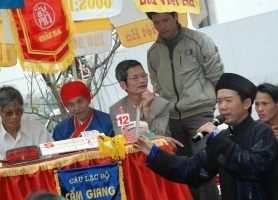 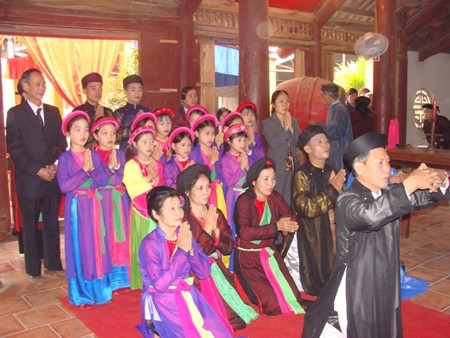 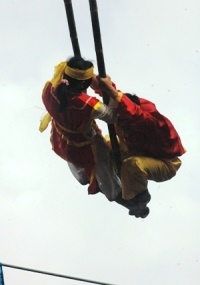 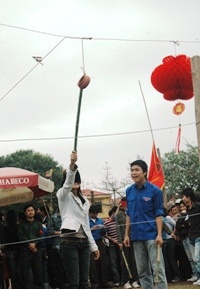 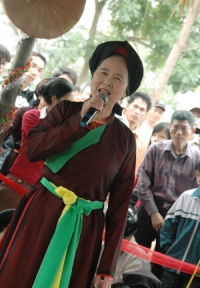 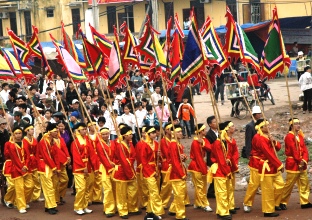 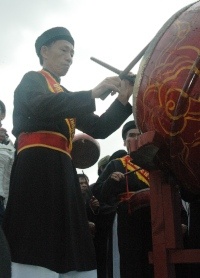 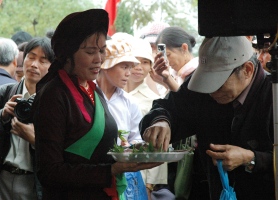 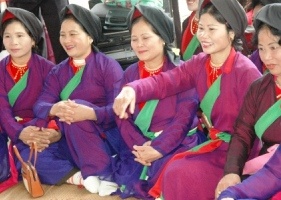 Quan họ mời trầu
Nổi trống tế thần linh
Đám rước vào hội
Các liền chị đang hát đối
Hát quan họ
Đánh bài chòi
Trò đánh đu
Bịt mắt đập niêu cơm
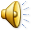 Địa lí
Người dân ở đồng bằng Bắc Bộ
1/ Chủ nhân của đồng bằng
2/ Trang phục và lễ hội
Lễ hội thường được tổ chức vào mùa xuân và mùa thu.
Trong lễ hội, người dân mặc trang phục truyền thống, tổ chức tế lễ và các hoạt động  vui chơi, giải trí.
Hội Lim, hội Chùa Hương, Hội Gióng… là những lễ hội nổi tiếng ở đồng bằng Bắc bộ.
Địa lí
Người dân ở đồng bằng Bắc Bộ
1/ Chủ nhân của đồng bằng
2/ Trang phục và lễ hội
KẾT LUẬN:  
 Người dân sống ở đồng bằng Bắc Bộ chủ yếu là người Kinh. Đây là vùng có dân cư tập trung đông đúc nhất nước ta. Làng ở đồng bằng Bắc Bộ có nhiều ngôi nhà quần bên nhau.
-  Hội Chùa Hương, Hội Lim, Hội Gióng, … là những lễ hội nổi tiếng ở đồng bằng Bắc Bộ.